REPUBLIQUE DU MALI                        Un peuple-Un but-Une foi
                                               ------------
INSTITUT NATIONAL DE LA STATISTIQUE (INSTAT)                                                 ------------           Comité National de Politique Economique (CNPE)
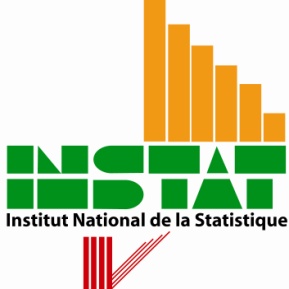 SEMINAIRE  régional  SUR  LES COMPTES  NATIONAUX                    ------------------




Présenté par : Fatou DIA et Gabou DIOP
Bamako du 13 au 17 octobre 2014
PRESENTATION DE LA MCS et DU MEGC
 du mali
PRESENTATION DE LA MCS & DU MEGC DU MALI
Page 1 /
[Speaker Notes: Click to add notes]
Plan
CONTEXTE ET JUSTIFICATION
     PREMIERE PARTIE
PRESENTATION DE LA MATRICE DE COMPTABILITÉ SOCIALE (MACRO MCS ET MICRO MCS)
ÉLABORATION DE LA MCS
PERSPECTIVES
     DEUXIEME PARTIE
PRESENTATION DU MODELE D’EQUILIBRE GENERAL CALCULABLE (MEGC) DU MALI
CAS PRATIQUES D’UTILISATION DU MODELE
15/10/2014
PRESENTATION DE LA MCS & DU MEGC DU MALI
Page 2 /
CONTEXTE ET JUSTIFICATION
La mise en place des Matrices de Comptabilité Sociale (MCS) par la Commission dans ses Etats membres découle d’un besoin qui est celui de réaliser des études d’impacts qui s’imposent avec certains grands dossiers comme notamment DSRP, PER, et le suivi des processus d’intégration régionale. 

En 2007, a eu lieu une première tentative de construction de MCS  dans les Etats membres. La deuxième tenue en 2010 dans les Etats membres a servi à la collecte des données et la construction de la MCS 2007.
15/10/2014
PRESENTATION DE LA MCS & DU MEGC DU MALI
Page 3 /
[Speaker Notes: How presentation will benefit audience: Adult learners are more interested in a subject if they know how or why it is important to them.
Presenter’s level of expertise in the subject: Briefly state your credentials in this area, or explain why participants should listen to you.]
CONTEXTE ET JUSTIFICATION
Le processus continue avec le renforcement de capacité sur certains outils dont la maîtrise est nécessaire à l’utilisation du modèle pour la  réalisation des études d’impacts.  Ils s’agit des Modèles d’Equilibre Général Calculables et le logiciel GAMS.

 D’où une série de renforcements de capacité en 2011 dans les Etats membres et en 2014 à Lomé.
15/10/2014
PRESENTATION DE LA MCS & DU MEGC DU MALI
Page 4 /
PRESENTATION DE LA MCS DU MALI :Elaboration
L’élaboration de la Macro MCS a été faite à partir des données de comptes Economiques (PIB plus comparable 2007; TRE 2006), d’enquête ménages (ELIM 2006) des données du commerce extérieur 2007 et de la Balance des Paiements 2007.
Source données Matrices.docx
15/10/2014
PRESENTATION DE LA MCS & DU MEGC DU MALI
Page 5 /
Les sources de données de la MCS du Mali
15/10/2014
PRESENTATION DE LA MCS & DU MEGC DU MALI
Page 6 /
JUSTIFICATIFS DE L’ANNEE DE REFERENCE
Le choix de l’année découle de la volonté de la Commission de l’UEMOA d’avoir les mêmes niveaux des indicateurs, c’est-à-dire ceux utilisés dans les rapports de suivi de l’intégration et ceux utilisés au niveau des comptes nationaux.  

A cet effet, les comptes définitifs prêts suivant le PIB comparable étaient ceux de 2007.
15/10/2014
PRESENTATION DE LA MCS & DU MEGC DU MALI
Page 7 /
PRESENTATION DE LA MCS DU MALI (Macro)
15/10/2014
PRESENTATION DE LA MCS & DU MEGC DU MALI
Page 8 /
PRESENTATION DE LA MCS DU MALI (Micro)
Le passage de la Macro en Micro MCS à été fait en éclatant les différents secteurs. 

Les différents comptes de la  Macro MCS du Mali ont été ainsi structurés comme suit:

Les comptes branches sont adaptés à la nomenclature des comptes nationaux: 19 branches et 19 produits.
15/10/2014
PRESENTATION DE LA MCS & DU MEGC DU MALI
Page 9 /
Nomenclatures des branches et produits retenus
15/10/2014
PRESENTATION DE LA MCS & DU MEGC DU MALI
Page 10 /
[Speaker Notes: How presentation will benefit audience: Adult learners are more interested in a subject if they know how or why it is important to them.
Presenter’s level of expertise in the subject: Briefly state your credentials in this area, or explain why participants should listen to you.]
PRESENTATION DE LA MCS DU MALI (Micro)
PRESENTATION DE LA MCS DU MALI (Micro)
Pour ce qui est du compte des facteurs, la catégorisation est celle fournie par l’enquête ménages pour le travail il s’agit:

Pour les niveaux de qualifications
Travail non qualifié
Travail qualifié
15/10/2014
PRESENTATION DE LA MCS & DU MEGC DU MALI
Page 11 /
PRESENTATION DE LA MCS DU MALI (Micro)
Catégories Socioprofessionnelles
 Salariés du public 
 Salariés du privé formel 
 Salariés du privé informel 
 Agriculteurs industriels 
 Agriculteurs vivriers 
 Eleveurs 
 Pêcheurs 
 Indépendants et emplois non agricoles 
 Inactifs
15/10/2014
PRESENTATION DE LA MCS & DU MEGC DU MALI
Page 12 /
PRESENTATION DE LA MCS DU MALI (Micro)
Les impôts et taxes du Gouvernement suivant le Tableau des opérations Financières de l’Etat (TOFE) et  loi de règlements ; 
 
Le capital est décliné en public et privé ;

les transferts sont de trois catégories suivants l’enquête ménages, TOFE et la balance des paiements, il s’agit:
Transfert nets étrangers
transferts nets APU
transferts des autres ménages MCS MALI.xlsx
15/10/2014
PRESENTATION DE LA MCS & DU MEGC DU MALI
Page 13 /
LES DIFFICULTÉS RENCONTRÉES
Au bout du processus, les difficultés relevées résident de façon générale dans l’obtention des informations au format requis et particulièrement il s’agit :

dans la désagrégation des éléments d’échanges avec le RDM. 
Les questionnaires sur les enquêtes ménages ne renferment pas toujours les mêmes informations. Ce qui nécessite généralement  des étapes de traitement dans le cas où le questionnaire n’en fait pas cas ou bien lorsque plusieurs informations sont logées dans une seule question ;

 Il y a également la non finalisation du TCEI qui permet de voir la répartition de l’épargne entre les secteurs institutionnels.
15/10/2014
PRESENTATION DE LA MCS & DU MEGC DU MALI
Page 14 /
LES PERSPECTIVES
Compte tenu de la disponibilité des informations plus actuelles sur les comptes nationaux et d’enquête ménages;
Soucieux de produire une MCS plus adaptée à l’utilisation judicieuse du modèle;
Pour une maîtrise parfaite de l’outil et sur recommandation de l’UEMOA aux Etats membres;
Le Mali a entamé les travaux de mise à jour de sa matrice en retenant comme année de base 2010.
15/10/2014
PRESENTATION DE LA MCS & DU MEGC DU MALI
Page 15 /
LES PERSPECTIVES (suite)
Avec l’appui technique d’AFRISTAT, le CNPE a bénéficié d’un premier appui qui lui a permis d’avoir un draft de macro MCS 2010 élaborée à partir de la micro 2007. MCS MALI.xlsx

Le processus doit continuer avec un noyau dur qui doit produire une micro MCS 2010 et  un guide d’élaboration. (présentation de la macro MCS 2010)
15/10/2014
PRESENTATION DE LA MCS & DU MEGC DU MALI
Page 16 /
PRESENTATION DU MODELE
Au sein des modèles PEP BASE qui ont été utilisés pour l’élaboration des modèles de la Commission de l’UEMOA, on a:

 Le modèle statique PEP – 1 – 1 de Décaluwé et al (2009) ;

 Le modèle dynamique PEP – 1 – t de Décaluwé et al. (2010);
15/10/2014
PRESENTATION DE LA MCS & DU MEGC DU MALI
Page 17 /
[Speaker Notes: How presentation will benefit audience: Adult learners are more interested in a subject if they know how or why it is important to them.
Presenter’s level of expertise in the subject: Briefly state your credentials in this area, or explain why participants should listen to you.]
DESCRIPTION DU MODELE DU MALI
Le modèle structure l’économie en:

 dix-neuf (19) secteurs de production.
 neuf (09) catégories de ménages.
 six(06) comptes de fiscalité.
les principaux blocs d’équations du modèle selon un découpage standard  en équilibre général calculable à savoir : 
 Production;
 Demande; 
 Prix et Offre de produits;
 et commerce extérieur.
15/10/2014
PRESENTATION DE LA MCS & DU MEGC DU MALI
Page 18 /
[Speaker Notes: How presentation will benefit audience: Adult learners are more interested in a subject if they know how or why it is important to them.
Presenter’s level of expertise in the subject: Briefly state your credentials in this area, or explain why participants should listen to you.]
Production sectorielle (XSTj)
Leontief
Consommation intermédiaire agrégée (CIj)
Valeur ajoutée
(VAj)
CES
Leontief
Capital 
(KDCj)
Produit 1
 (DI1, j)
Produit 2 
(DI2, j)
Travail composite                                                                         (LDCj)
……
Travail 
qualifié
Travail 
non qualifié
KD1
KD2
……
1. LE MODULE STATIQUE
1. 1. PRODUCTION
CES
CES
15/10/2014
PRESENTATION DE LA MCS & DU MEGC DU MALI
Page 19 /
1.2. DEMANDE
La demande en biens et services se décompose en demandes de consommation de la part des ménages, en demande d’investissement de la part des entreprises et en demande de la part du gouvernement.
15/10/2014
PRESENTATION DE LA MCS & DU MEGC DU MALI
Page 20 /
1.3. REVENUS
Les revenus des ménages sont composés des rémunérations des facteurs, dividendes et transferts reçus des autres agents.

Le revenu des entreprises est composé d’une proportion de la rémunération du capital et des transferts des agents. 

Finalement, le revenu du gouvernement provient des recettes fiscales et des transferts des autres agents.
15/10/2014
PRESENTATION DE LA MCS & DU MEGC DU MALI
Page 21 /
1.4. LES PRIX
Les prix internationaux des importations et des exportations considérés dans le modèle sont exogènes et donnés par le marché mondial.
15/10/2014
PRESENTATION DE LA MCS & DU MEGC DU MALI
Page 22 /
XSj,i : Offre de produits i par l’activité j
CET
EXPORTATIONS
VENTES DOMESTIQUES (DD)
IMPORTATIONS
CES
CES
UEMOA
RDM
BIENS COMPOSITES 
(Q)
1.5. OFFRE DE PRODUITS ET COMMERCE INTERNATIONAL
15/10/2014
PRESENTATION DE LA MCS & DU MEGC DU MALI
Page 23 /
[Speaker Notes: Le pays fait face à une contrainte à l’exportation qui est dictée par la demande du reste du monde pour ses produits.]
Les autres paramètres du modèle
 
l’élasticité-revenu de la demande de produits,
le paramètre de Frisch,
 l’élasticité de substitution entre capital et travail, 
l’élasticité de substitution entre les produits importés et locaux,
l’élasticité de transformation entre les ventes extérieures  (exportations) et les locales, 
et l’élasticité de la demande extérieure. 

Ces paramètres sont empruntés à la littérature sur les MEGC ainsi qu’à des études empiriques réalisées dans d’autres économies en développement.
15/10/2014
PRESENTATION DE LA MCS & DU MEGC DU MALI
Page 24 /
2. MODULE DYNAMIQUE
Equation d’accumulation du capital:
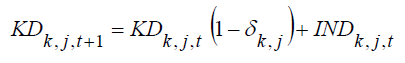 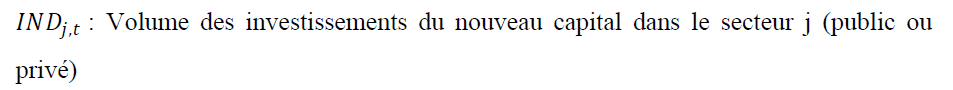 15/10/2014
PRESENTATION DE LA MCS & DU MEGC DU MALI
Page 25 /
QUELQUES TYPES D’ÉVALUATION D’IMPACT POSSIBLES
Les modèles de simulation d’impact se consacrent beaucoup plus à l’étude des politiques macro-économiques et sectorielles et des chocs exogènes (climatiques, prix mondiaux etc….), tels que l’évaluation de l’impact:
d’une fiscalisation indirecte des produits agricoles sur l’économie et les populations;
d’une hausse internationale du prix de coton à l’exportation;
d’une baisse du tarif des droits sur les importations;
d’une hausse des dépenses publiques;
etc.
15/10/2014
PRESENTATION DE LA MCS & DU MEGC DU MALI
Page 26 /
SIMULATIONS
La simulation 1 est basée sur une :
15/10/2014
PRESENTATION DE LA MCS & DU MEGC DU MALI
Page 27 /
SIMULATIONS SUITE
La simulation 2 va dans le même ordre et consiste à :
15/10/2014
PRESENTATION DE LA MCS & DU MEGC DU MALI
Page 28 /
RESULTATS DES SIMULATIONS
Impact sur les Recettes totales et l’épargne publique
AUTEURS: CNPE, AFRISTAT
15/10/2014
PRESENTATION DE LA MCS & DU MEGC DU MALI
Page 29 /
RESULTATS DES SIMULATIONS
Impact sur les Investissements
AUTEURS: CNPE, AFRISTAT
15/10/2014
PRESENTATION DE LA MCS & DU MEGC DU MALI
Page 30 /
RESULTATS DES SIMULATIONS
4.3. Impact sur le Revenu total des ménages
AUTEURS: CNPE, AFRISTAT
15/10/2014
PRESENTATION DE LA MCS & DU MEGC DU MALI
Page 31 /
4.RESULTATS DES SIMULATIONS
4.4. Impact sur la consommation totale
AUTEURS: CNPE, AFRISTAT
15/10/2014
PRESENTATION DE LA MCS & DU MEGC DU MALI
Page 32 /
4.RESULTATS DES SIMULATIONS
4.5. Impact sur les prix et inflation
AUTEURS: CNPE, AFRISTAT
15/10/2014
PRESENTATION DE LA MCS & DU MEGC DU MALI
Page 33 /
PRESENTATION DE LA MCS ET DU MEGC DU MALI
FIN
Merci pour votre attention
15/10/2014
PRESENTATION DE LA MCS & DU MEGC DU MALI
Page 34 /